Welcome to our assessment week results afternoon
Please take a seat, your child will join you shortly
Housekeeping
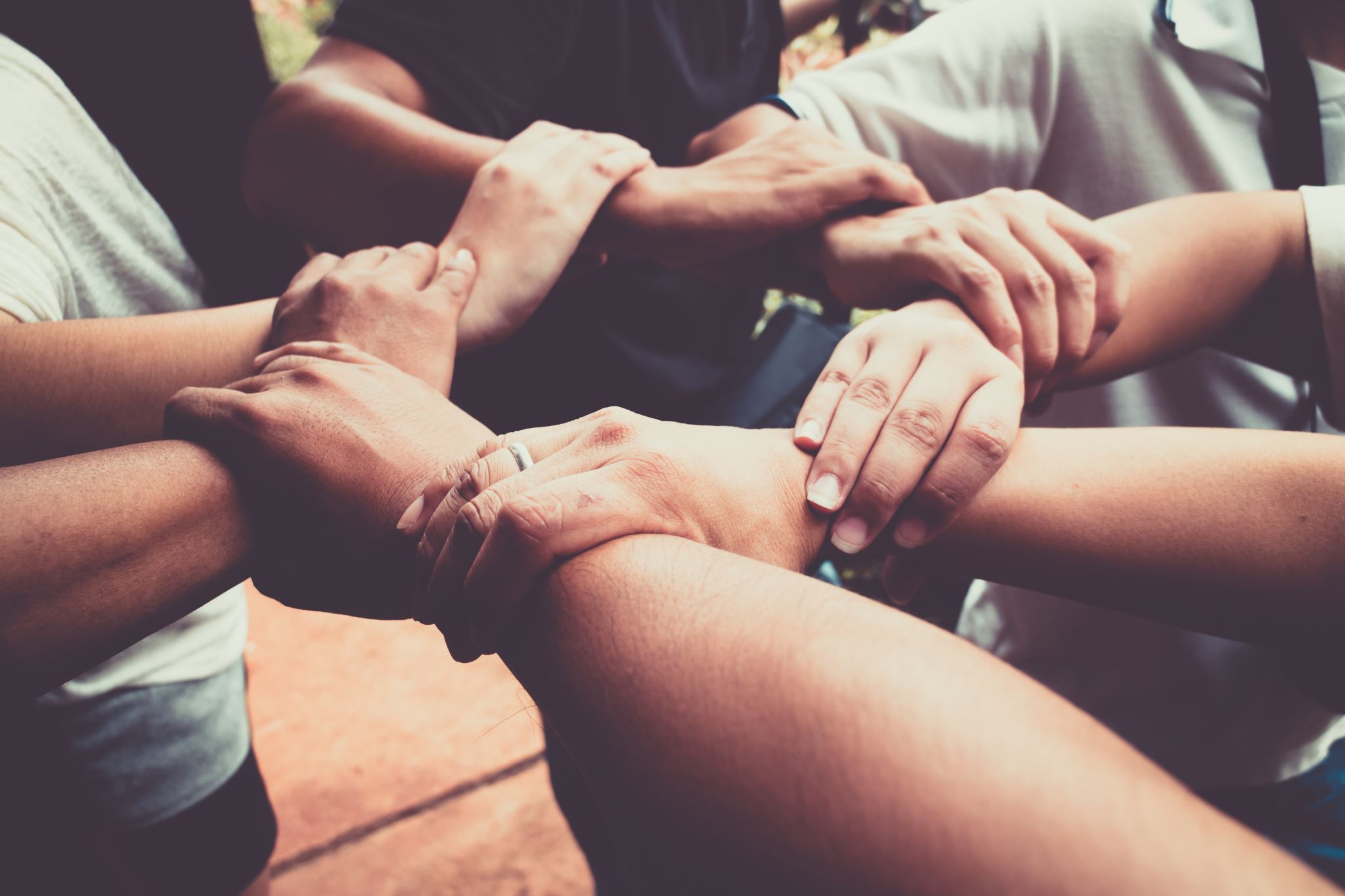 Thank you
Together we can make a difference
Amazing potential
The key dates
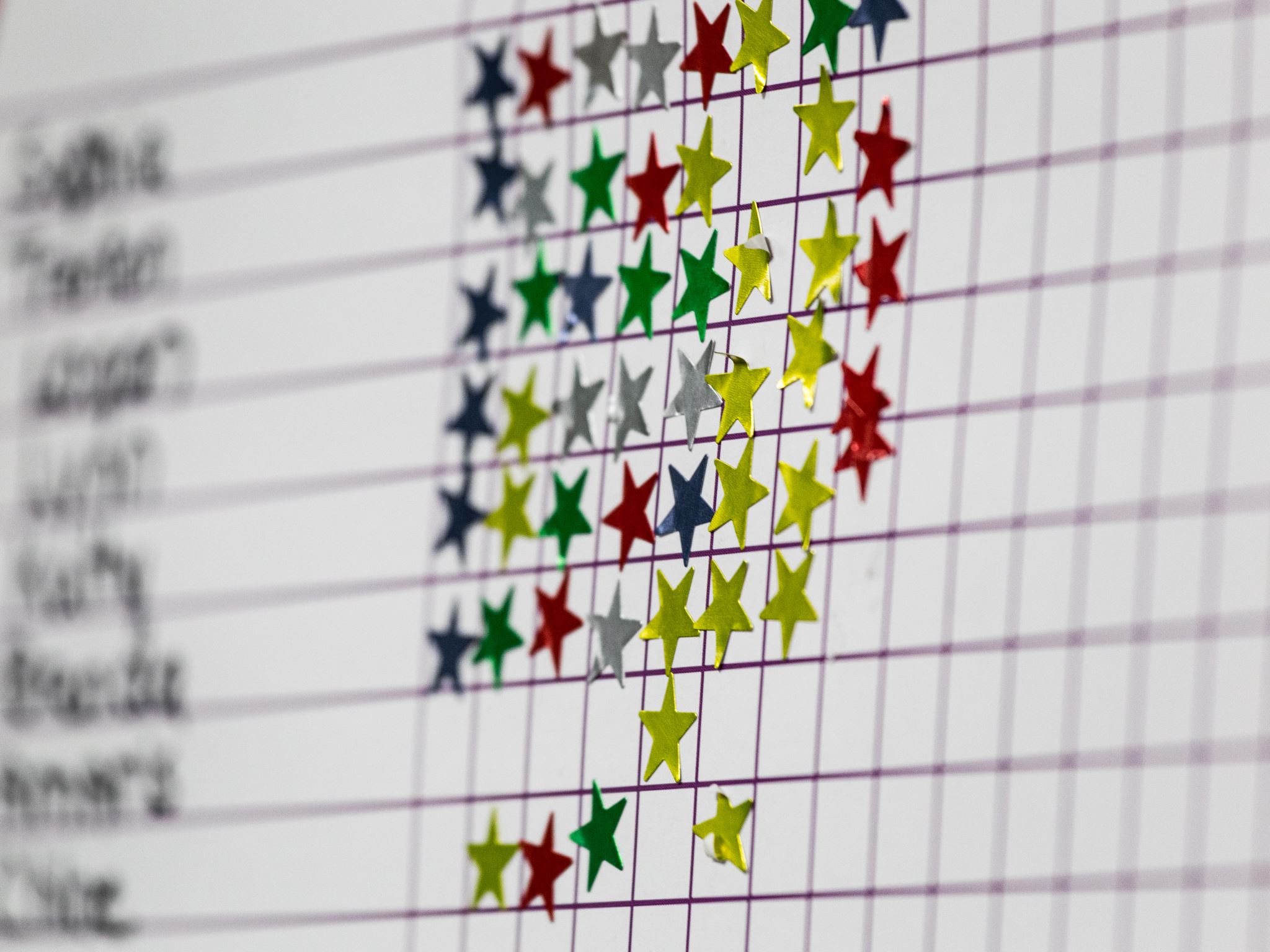 Attendance
Every day counts
Aims
100
110
Tests & Outcomes
What’s in the results envelope?
Report cards
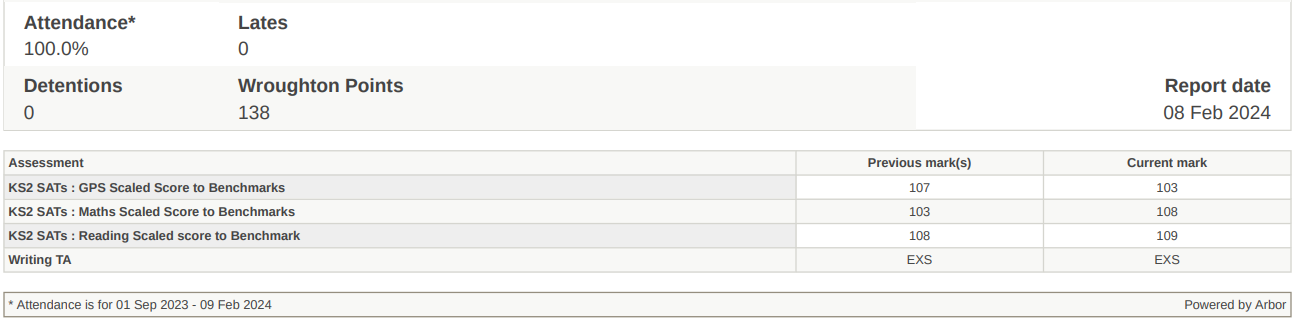 Question Level Analysis (QLA)
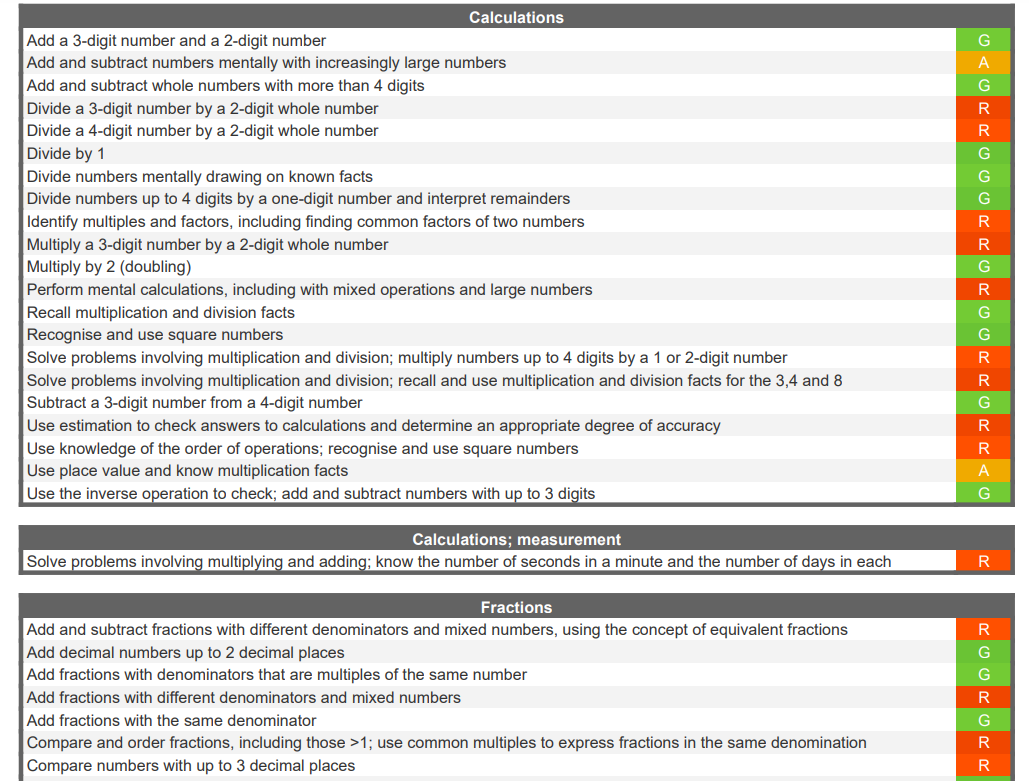 Writing framework
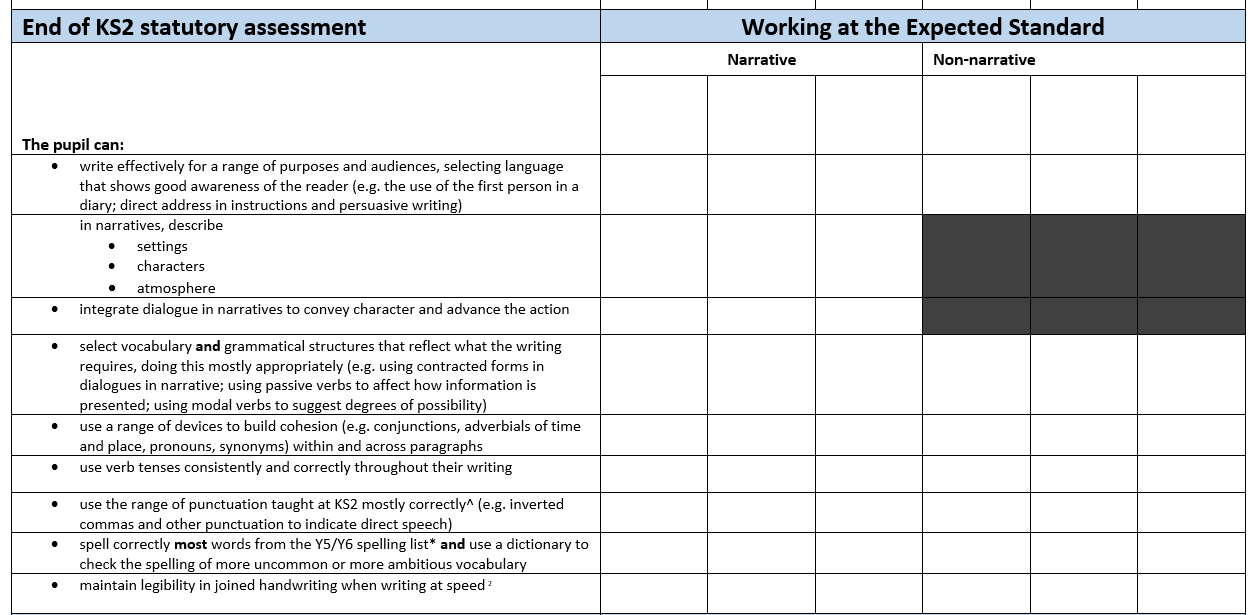 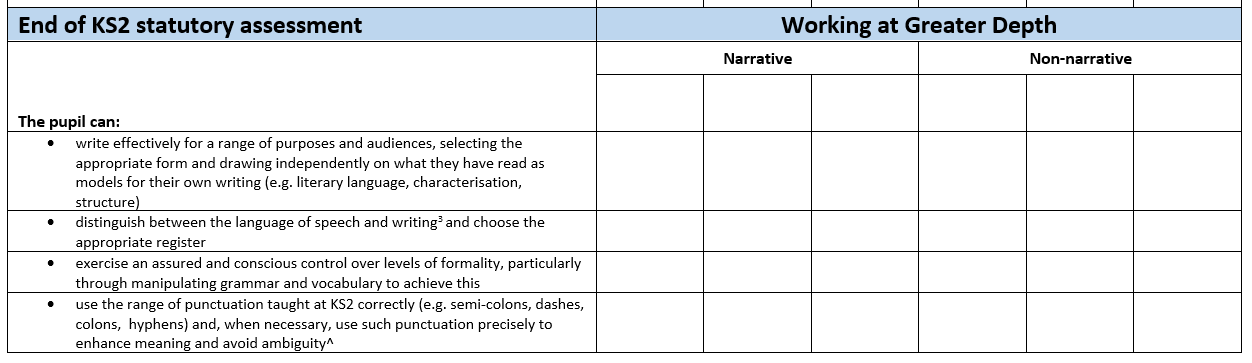 Next Parent Event (28.2.24)
Thank you!
Use links available on Year 6 page on school website
Speak to your child’s class teacher if there is anything further you would like support with
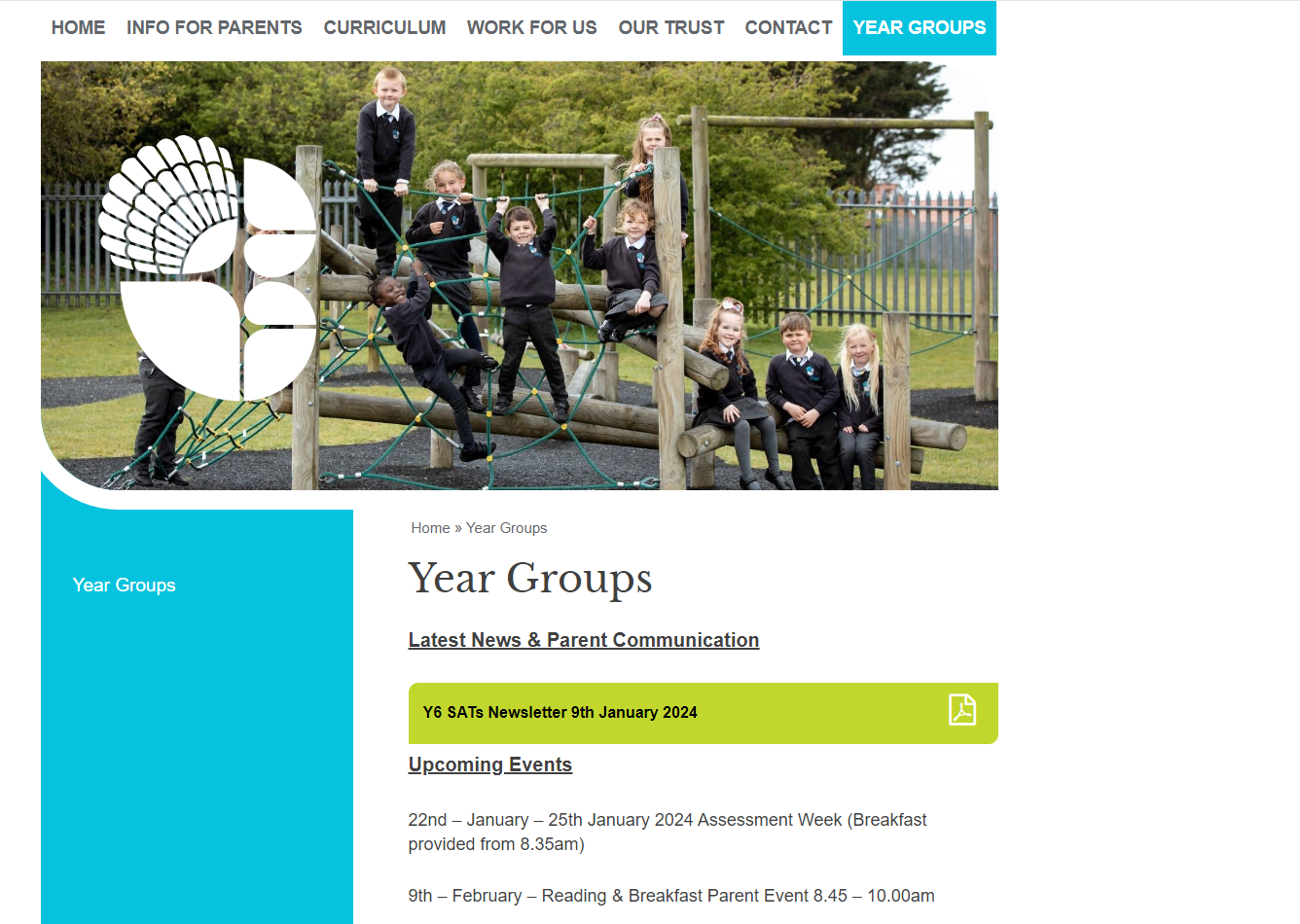